Organigramme de la Direction 
de la Recherche Clinique 
et de l’Innovation
Mise à jour juillet 2025
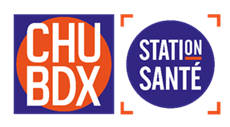 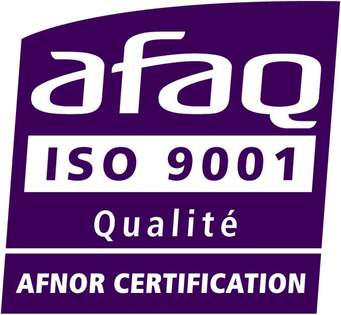 La DRCI du CHU de Bordeaux est certifiée ISO 9001:2015 pour la stratégie et l’accompagnement des projets  de recherche clinique, d’innovation et coordination des centres maladies rares.
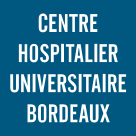 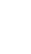 © CHU de Bordeaux - Mise à jour octobre  2024
RECHERCHE CLINIQUE ET INNOVATION
Directeur : Gilles DULUC
Mail  gilles.duluc@chu-bordeaux.fr

Adjointe : Jeanne Patard
Mail  jeanne.patard@chu-bordeaux.fr

Assistante : Cynthia POPULO/ 05 56 79 53 46 /cynthia.populo@chu-bordeaux.fr
COORDINATION DE LA RECHERCHE

Relations externes
Gilles Duluc
05 57 82 24 91
Instances et partenaires, Commission Recherche et innovation des CHU, GIRCI SOHO, Université, EPST, Région, SATT, Unitec, GHT, Industriels et start-up
 
 
Relations internes
Dr Christine Lassalle
05 57 82 03 16
Animation des structures d’appui 
et de support à la recherche 
Projet Patient Partenaire recherche

Coordination des structures 
maladies rares 
Maïder Piquet
05 57 62 33 98

Coordination de la recherche translationnelle en cancérologie 
Christelle Liard
05 57 82 03 23
PROJETS DE RECHERCHE

Promotion interne
Dr Anne Gimbert 
05 57 82 08 34
Adjoint : Sébastien Marchi
05 57 82 04 75
Montage et suivi des projets
Sécurité et vigilance
Monitoring
Cellule Europe
 
Promotion externe
Sylvie Blazejewski
05 57 82 03 13
Promotion Académique
Promotion Industrielle
 
Innovation et programmes collaboratifs - DIPCO
Laurent Piazza 
05 57 82 08 22
Adjointe : Cécile Klochendler
05 57 82 01 59

Montage et suivi des grands programmes
Programmes structurants
Accompagnement de l’innovation
Evaluation médico-économique et aide à la décision
RESSOURCES

Finances-Contrôle de gestion- Achats
Thomas Brice  / 05 57 82 14 89
Adjoints : Evelyne Rossi-Récappé / 05 57 82 14 88
  Arnaud Guillon / 05 57 82 23 91

Numérique et recherche
Julien Domingorena/ 05 56 79 87 06 

Ressources humaines et formation
Fabienne Nacka / 05 57 82 10 68

Partenariats et Valorisation - DPV
Audrey Terranova  / 05 57 82 00 62 
Adjointe Service Partenariats :  Solène Lavergne
05 57 82 

Qualité et autorisations de lieux de recherche
Dr Laurence Mêmes  / 05 57 82 03 28

Indicateurs et bibliométrie
Aurore Capelli  / 05 57 82 08 77

Communication recherche
Christelle Font  / 05 57 82 11 15
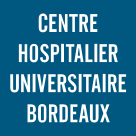 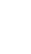 © CHU de Bordeaux - Mise à jour octobre 2024
RECHERCHE CLINIQUE ET INNOVATION
Directeur : Gilles DULUC
Mail  gilles.duluc@chu-bordeaux.fr

Adjointe : Jeanne Patard
Mail  jeanne.patard@chu-bordeaux.fr

Assistante : Cynthia POPULO/ 05 56 79 53 46 /cynthia.populo@chu-bordeaux.fr
COORDINATION DE LA RECHERCHE
Relations externes
Gilles Duluc
05 57 82 24 91

Instances et partenaires, Commission Recherche et innovation des CHU, GIRCI SOHO, Université, EPST, Région, SATT, Unitec, GHT, Industriels et start-up
Relations internes
Dr Christine Lassalle
05 57 82 03 16

Animation des structures d’appui et de support à la recherche 
Projet Patient Partenaire
Coordination de la recherche translationnelle en cancérologie 
Christelle Liard
05 57 82 03 23
Coordination des structures maladies rares 
Maïder Piquet
05 57 62 33 98
© CHU de Bordeaux - Mise à jour octobre 2024
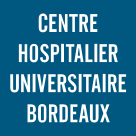 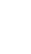 RECHERCHE CLINIQUE ET INNOVATION
Directeur : Gilles DULUC
Mail  gilles.duluc@chu-bordeaux.fr

Adjointe : Jeanne Patard
Mail  jeanne.patard@chu-bordeaux.fr

Assistante : Cynthia POPULO/ 05 56 79 53 46 /cynthia.populo@chu-bordeaux.fr
PROJETS DE RECHERCHE
Promotion interne
Responsable : Dr Anne Gimbert / 05 57 82 08 34
Adjoint : Sébastien Marchi / 05 57 82 04 75
Assistante promotion et conseil scientifique 
Gaelle QUENTIN-BRICE / 05 57 82 13 46
Montage et suivi des projets - Responsables d ’Etudes Cliniques










Cellule  EUROPE                                     Relais opérationnel GIRCI
Sara Karaki 	Antonia HASENKRUG          Emilie DESNOUVEAUX
RESP - Recherche En Soins Primaires    
Pierre POULIZAC                Fabienne SAUVETRE

Sécurité et vigilance
Responsable / Médecin : Dr Caroline LACOSTE

Pharmaciens évaluateurs                                              Chargée de vigilance 
Dr Marine ROUSSET                                             	Valérie MARTY
Dr Magalie CASTOREO

Attachée de Recherche Clinique
Sylvie GEORGEVAIL

Monitoring
Responsable : Sandrine DESJARDINS
Attachés de Recherche Clinique Moniteurs
Promotion externe
Responsable : Sylvie Blazejewski / 05 57 82 03 13

Instruction et suivi des études académiques et industrielles

Chefs de projets  
Vincent DEJARNAC
ED
Stéphane DULOS
Julie TEQUI LEBRAS

Gestionnaire administratif des études
Nathalie PORTE

Attachée de recherche clinique
Isabelle QUINTANA
Innovation et Programmes Collaboratifs - DIPCO
Responsable : Laurent Piazza / 05 57 82 08 22
Adjointe : Cécile Klochendler / 05 57 82 01 59

Montage et suivi des grands programmes
Responsable : Cécile KLOCHENDLER
Chargée de programme innovation
Sandrine FOUCHET

Programmes structurants

Station e-santé
Cheffe de projet  : Amaia ROBLES ARANGUIZ

EDS@NOVA 

Cheffe de projet  : Gaelle LELIEVRE


Accompagnement de l’innovation
Responsable : Laurent PIAZZA
Innovation externe / Collaborations Start-up
Cheffe de projet  : Mathilde DELOIRE
Innovation interne/ Transfert/ Relations SATT
Cheffe de projet  : Laurence HUTTER

Evaluation médico-économique et aide à la

Décision

Responsable : Laurent PIAZZA
En collaboration avec l’USMR  : Dr Antoine BENARD (Méthodologiste) et Audrey CORDON (Economiste de la Santé)

)
Nadège ANSOULT
Leïla BOUKAMI  
Céline BAIRRAS MARTIN
Aurore CAPELLI
Patrick CASSAI
Corinne CASTERMANS
Fideline COLLIN
Thomas GIL DE MURO
Laetitia LACAZE-BUZY
Frédéric PERRY
Sophie REGUEME
Géraldine ROBERT
David SCHMITZ
Sophie TABUTEAU
Christelle TURUBAN
Daniela ARMA      
Jessica DURRIEU   
Elodie DUCHEZ
Claire GAZILLE  
Mame-Gor NDOUR 
Maelig PATRIGEON 
Robin PINILLA

Gabrielle SEVE-GIL
Sandrine VAUTRAT
Rupestre ZANNOU
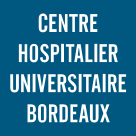 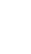 © CHU de Bordeaux - Mise à jour octobre 2024
RECHERCHE CLINIQUE ET INNOVATION
Directeur : Gilles DULUC
Mail  gilles.duluc@chu-bordeaux.fr

Adjointe : Jeanne Patard
Mail  jeanne.patard@chu-bordeaux.fr

Assistante : Cynthia POPULO/ 05 56 79 53 46 /cynthia.populo@chu-bordeaux.fr
RESSOURCES
Partenariats et Valorisation - DPV
Responsable : Audrey Terranova / 05 57 82 00 62
Adjointe Service Partenariats : Solène LAVERGNE / 
Assistante : Mélanie KOSKA

Service Partenariats
Adjointe : Solène LAVERGNE / 
Chargés de valorisation et contrats de recherche / Juristes
Paloma ACCOT         Laure OLLIVIER
Quentin ATON            Violaine MIRANDE

Service Valorisation
Chargé(e) de valorisation / Juriste : Malek GHEDIR
Ressources humaines et formation
Responsable : Fabienne Nacka / 05 57 82 10 68

Chargées des Ressources Humaines                    
Gaelle CONSTANTIN
Magalie DUVAL

Gestionnaires Ressources Humaines                    
Julie FERMOT
Sarah MOHAMADY 

Chargée de la formation 
Fatiha BENAMMAR
Finances-Contrôle de gestion- Achats
Responsable : Thomas Brice / 05 57 82 14 89
Adjoints : Evelyne Rossi-Récappé / 05 57 82 14 88
    Arnaud Guillon / 05 57 82 23 91

Gestion des achats
Fatiha BENAMMAR

Suivi financier promotion interne
Lucas BEZIAT                  Coralie CHAUVEL                                             
Florence BERNARD       Lauryne COENE 

Suivi financier promotion externe
Aurélie BOURDIE            Olga LONSKA
Angélique MAUMONT  Sophie PORTELLI   Mathieu ROUMIGUIERE
Qualité et autorisations 
de lieux de recherche
Responsable 
Dr Laurence Mêmes
 05 57 82 03 28


Ingénieurs qualité
  
Carolina LANCHAS FUENTES 

Christelle DEJEAN

Pharmacien Chargé de mission qualité sécurité produits de santé expérimentaux 
 
Dr Ambre GELLEY
Communication recherche
Responsable 
Christelle Font
05 57 82 11 15

Chargé de communication digitale
Sylvain Parpirolles
05 57 82 10 46
Indicateurs et bibliométrie

Référente SIGAPS/SIGREC
Aurore Capelli 
05 57 82 08 77
Numérique et recherche
Responsable  : Julien Domingorena / 05 56 79 87 06 

Déploiement d’Easydore 
Julie BLANCHARD 

Suivi d’Easydore, SharePoint et Sphinx 
Wassil MERROUCHE 

Déploiement de TimeTonic et des tableaux de bord de la direction
Guillaume CHERUEL 

Suivi des projets DRCI et du Tiers lieu d’expérimentation Station e-Santé
Alexandre THIBOULT